Associação e Proporções
Tabelas de Contingência
Teste de c2
Aula de hoje
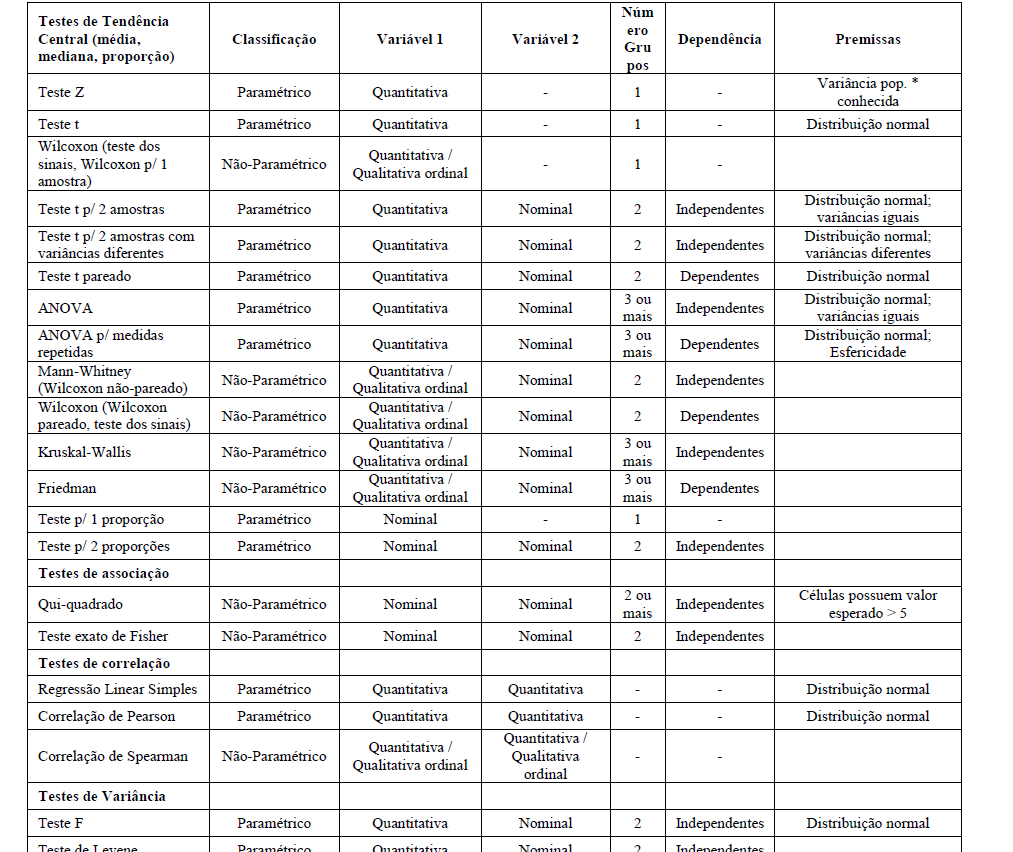 Teste de c2
Quando estamos comparando amostras cuja variável de interesse é qualitativa com nível de mensuração nominal, podemos utilizar o teste de c2.

O teste de c2 permite testar se há associação entre duas variáveis nominais.
Tabela 2x2 (valores esperados – dados hipotéticos)
Valores esperados (proporções iguais)
sedentarismo
Tabela 2x2 (valores esperados – dados hipotéticos)
Valores esperados (proporções iguais)
sedentarismo
Tabela 2x2 (valores esperados – dados reais)
Valores esperados (proporções iguais)
sedentarismo
Tabela 2x2 (valores esperados – dados reais)
Valores esperados (proporções iguais)
sedentarismo
Associação – Exemplo 1
Hawkins e col. (1993) estudaram o efeito da castração neonatal na prevalência de diabetes em camundongos. Camundongos foram aleatoriamente alocados em 2 grupos: experimental e controle. Os pesquisadores estavam interessados em comparar, após algum tempo, a proporção de animais diabéticos nesses dois grupos.
Tipos de Variáveis
Variável dependente
Diabetes (Qualitativa nível de mensuração nominal)
Presente
Ausente
Variável independente (Qualitativa nível de  mensuração nominal)
Amostras (Grupos)
Castrado
Não castrado
Tipos de Variáveis
Independente
Dependente
Na busca de identificação de associação estamos procurando determinar como a variável independente explica (modula) a variável dependenteObs: Não confundir com dependência entre grupos (amostras)
Tabelas de Contingência 2x2
Em análises desse tipo, consideram-se os grupos como amostras de duas populações e usam-se as proporções, p1 e p2, como estimativa das proporções populacionais, p1 e p2. Pode-se testar a hipótese de que estas duas proporções sejam as mesmas de duas maneiras
Utilizando o teste de c2
Utilizar a aproximação normal para a distribuição binomial e calcular a estatística (Comparação de 2 proporções)
Os dois testes produzem resultados idênticos
Tabelas de Contingência
Os resultados do exemplo anterior podem ser resumidos numa tabela 2x2, também conhecida como tabela de contingência
Princípio do Teste
Se não há associação entre variável dependente e a independente, devemos esperar que a proporção de sucessos (diabetes) seja a mesma nos dois grupos
Exemplo 1
Camundongo não obeso diabético (NOD) desenvolve diabetes autoimune que é usada como modelo para o diabetes juvenil humano insulino-dependente. Nos camundongos da colônia de Hawkins, a incidência para machos e fêmeas era de 24% e 73%, respectivamente. Hawkins investigou a causa desta diferença entre os sexos avaliando o efeito da castração precoce na incidência de diabetes em camundongos NOD machos.
Exemplo 1
De 100 camundongos NOD machos, 50 foram castrados um dia após o nascimento e outros 50 foram submetidos a uma falsa cirurgia. Os camundongos foram mantidos por 140 dias, e amostras de sangue foram colhidas a cada duas semanas a partir do 42 dia. Diabetes foi diagnosticada como estando presente quando três amostras consecutivas apresentaram níveis de glicose superiores a 200mg/dl. O experimento permitiu verificar que a castração provocou um aumento na incidência de diabetes (52%) quando comparado com animais não castrados (24%) no dia 112.
Teste de hipóteses:
	H0: Não há associação entre diabetes e castração neonatal (ou seja, as proporções de camundongos com diabetes são iguais nos castrados e nos controles)
	H1: Há associação entre diabetes e castração neonatal (ou seja, as proporções de camundongos com diabetes não são iguais nos castrados e nos controles)
Teste de c2
Teste c2
Valores observados
Valores esperados
c2=8,319 	p=0,004
Teste c2 ( freqüências observadas )
Teste c2 ( freqüências esperadas )
equivalente a
Exemplo 1
Chi-Square Test: castrados, controle 

Expected counts are printed below observed counts
Chi-Square contributions are printed below expected counts

       castrados  controle  Total
    1         26        12     38
           19.00     19.00
           2.579     2.579

    2         24        38     62
           31.00     31.00
           1.581     1.581

Total         50        50    100

Chi-Sq = 8.319, DF = 1, P-Value = 0.004
Rejeita-se H0. Há evidências de que a castração neonatal esteja associada à incidência de diabetes em camundongos NOD.
Teste de comparação de duas proporções
Hipóteses do teste:
Proporção de castrados com diabetes (p1): 

Proporção de animais submetidos à falsa cirurgia com diabetes (p2):
Teste de comparação de duas proporções
Resultados do Minitab:
Test and CI for Two Proportions
Sample      X      N  Sample p
1               26     50  0.520000
2               12     50  0.240000
Estimate for p(1) - p(2):  0.28
95% CI for p(1) - p(2):  (0.0978182, 0.462182)
Test for p(1) - p(2) = 0 (vs not = 0):  Z = 3.01  P-Value = 0.003
Para um nível de significância de 5%, rejeitamos a hipótese nula de proporções iguais e dizemos que foi observada uma diferença estatística significativa entre as proporções (P=0,003). Essa decisão é idêntica à tomada ao se utilizar o teste de c2.
Exemplo 2 (Aula prática de 2 proporções)
Exemplo: Pesquisadores decidiram avaliar se a proporção de cães machos é idêntica em cães domiciliados e não-domiciliados. Fizeram um levantamento em um certo município, e observaram que, dos 510 cães domiciliados amostrados, 301 eram machos, e, dentre os 230 não-domiciliados recolhidos nas ruas, 97 eram machos. 
Pelo teste de comparação de duas proporções:
	H0: A proporção de cães machos é igual em cães domiciliados e em não-domiciliados
	H1: A proporção de cães machos não é igual em cães domiciliados e em não-domiciliados
Exemplo 2
Teste de comparação de duas proporções:
Test and CI for Two Proportions 

Sample    X    N  Sample p
1       301  510  0,590196
2        97  230  0,421739

Difference = p (1) - p (2)
Estimate for difference:  0,168457
95% CI for difference:  (0,0916781; 0,245236)
Test for difference = 0 (vs not = 0):  Z = 4,30  P-Value = 0,000
P < 0,001
Exemplo 2: Teste de c2
Hipóteses do teste:
H0: Não há associação entre o sexo do cão e ser ou não domiciliado
H1: Há associação entre o sexo do cão e ser ou não domiciliado
Exemplo 2: Teste de c2
Chi-Square Test: domiciliados, naodomiciliados 
Expected counts are printed below observed counts
Chi-Square contributions are printed below expected counts

       domiciliados  naodomiciliados  Total
    1           301               97    398
             274.30           123.70
              2.599            5.764

    2           209              133    342
             235.70           106.30
              3.025            6.708

Total           510              230    740
Chi-Sq = 18.097, DF = 1, P-Value = 0.000
P < 0,001
Exemplo 2
Conclusão: Tanto pelo Teste de Comparação de 2 Proporções quanto pelo Teste de c2, a hipótese nula é rejeitada, ou seja, foi observada uma associação entre as duas variáveis, o que é equivalente a observar uma diferença entre as proporções.
Exemplo 3
(Adaptado de Petrie e Watson, 1999) Um centro de inseminação artificial comparou três diferentes métodos de treinamento em técnicas de inseminação em gado bovino. As freqüências observadas de vacas prenhes e não-prenhes estão indicadas na tabela a seguir. Há alguma evidência de que os três métodos de treinamento mostram diferentes taxas de sucesso na inseminação?
Exemplo 3: Hipóteses
Teste de hipóteses:
Chi-Square Test: metodo1; metodo2; metodo3
Expected counts are printed below observed counts

       metodo1  metodo2  metodo3    Total
    1       275         192           261      728
         258.80    187.68     281.52

    2        78            64           123      265
           94.20      68.32     102.48

Total     353         256           384      993

Chi-Sq =  1.015 +  0.099 +  1.496 +
          2.787 +  0.273 +  4.110 = 9.780
DF = 2, P-Value = 0.008
Exemplo 3: Interpretação
Como se observa pelo valor de p (p=0,008), temos evidências para rejeitar a hipótese nula de que as taxas de sucesso são idênticas para os três métodos, para um nível de significância de 5%.
Exemplo com mais categorias
Um pesquisador está interessado em saber se existe uma predisposição de raça para a ocorrência de sarna sarcóptica em cães. Foram selecionados 300 animais aleatoriamente num município, sendo procedidos exames para verificar a presença de sarna. Nos animais selecionados identificou-se a presença de animais da raça poodle, cocker e SRD (dados hipotéticos).
H0: A proporção de animais com sarna é igual nas diferentes raçasH1: A proporção de animais com sarna não é igual nas diferentes raças
Exemplo com mais categorias
H0:  A proporção de animais com sarna é igual nas diferentes raçasH1:  A proporção de animais com sarna não é igual nas diferentes raças

Essas hipóteses podem ser escritas como:
	H0: Não há associação entre raça e ocorrência de sarna H1: Há associação entre raça e ocorrência de sarna
Teste de c2
Sob H0, pode-se mostrar que a distribuição amostral de qui-quadrado tem aproximadamente distribuição de qui-quadrado com gl=(r-1)(k-1) graus de liberdade (r = número de linhas,                k = número de colunas da tabela de c2)
Teste c2 (freqüências observadas)
Teste c2 (freqüências esperadas)
equivalente a
Teste de c2
Teste de c2
Interpretação
Como p<0,001, há uma associação entre raça e ocorrência de sarna, ou seja, há diferença entre as raças quanto à predisposição à sarna.
Teste Exato de Fisher
Quando pelo menos um dos valores esperados for menor que 5, recomenda-se o uso do Teste Exato de Fisher.

O Teste Exato de Fisher é recomendado para amostras pequenas (N<20).
Teste Exato de Fisher: Exemplo
Exemplo: (“Uma Senhora Toma Chá”) Em um chá da tarde em Cambridge, uma senhora diz que é capaz de dizer se o leite foi colocado primeiro ou se o chá foi colocado primeiro em uma xícara de chá com leite (ou vice-versa). O próprio R. A. Fisher conduziu o experimento de oferecer 8 xícaras para que a senhora dissesse se chá ou leite foi colocado primeiro.
Exemplo: Teste Exato de Fisher
Teste Exato de Fisher
“Verdade”
Teste Exato de Fisher
“Verdade”
Teste Exato de Fisher
“Verdade”
Teste Exato de Fisher
Exemplo: Teste Exato de Fisher
> .Table  # Counts
      chá leite
chá     3     1
leite   1     3

> .Test$expected # Expected Counts
      chá leite
chá     2     2
leite   2     2

> fisher.test(.Table,alternative="greater")
	Fisher's Exact Test for Count Data

data:  .Table
p-value = 0.2429
alternative hypothesis: true odds ratio is greater than 1
95 percent confidence interval:
 0.3135693       Inf
sample estimates:
odds ratio 
  6.408309
monocaudal !
No R Commander: Statistics > Contingency tables > Enter and analyze two-way table
O automático no R Commander é o teste bicaudal (mais utilizado)!
Exemplo: Teste Exato de Fisher
Como P>0,05, não se rejeita a hipótese nula de que a senhora não tem habilidade para distinguir entre leite e chá primeiro.
No entanto, conta a lenda que a senhora acertou todas as 8 xícaras. Qual seria o valor de p nessa situação?
Resp: p = 0,014 (monocaual)
Referências
Associação:
A. Petrie e P. Watson. Statistics for Veterinary and Animal Science. Blackwell, 1999.
E. Massad et al. (Ed.) Métodos Quantitativos em Medicina. Barueri, Manole, 2004.
https://en.wikipedia.org/wiki/Chi-squared_distribution
https://en.wikipedia.org/wiki/Pearson%27s_chi-squared_test
Leitura:
D. Salsburg. Uma Senhora Toma Chá. Zahar, 2009.
https://onlinecourses.science.psu.edu/stat504/print/book/export/html/89
http://www.coe.utah.edu/~cs3130/lectures/L15-HypothesisTests1.pdf
https://en.wikipedia.org/wiki/Lady_tasting_tea